PHA 297: Laboratory Safety
PHA 297: Laboratory Safety
RETHINKING SAFETY: LEARNING FROM LAB INCIDENTS
FOSTERING A SAFETY CULTURE
RESPONDING TO LABORATORY EMERGENCIES
2
RETHINKING SAFETY: LEARNING FROM LABINCIDENTS
Accident vs Incident
Incidents are unplanned, unexpected, and undesirable events that have adverse impacts (injury, death, damage) and consequences on health, property, materials, or the environment.
Accidents are the same as an incident but over time many people have understood or implied that they were chance happenings, being unavoidable and without specific preventable causes.
For that reason many safety professionals don’t like to use the term accident because every incident invariably has one or more preventable causes—some of which are obvious while other preventable causes are subtle and often unrecognized without an in-depth or careful review of the facts of the incident. We will use the term incident, instead of accident.
3
RETHINKING SAFETY: LEARNING FROM LABINCIDENTS
Near misses are unplanned events (also sometimes called “close calls” or “near hits”), which did not have severe adverse impacts on health or the environment, but just narrowly missed causing severe injury or damage.
Often, these near miss incidents are very scary when reviewed in retrospect but we can learn much from them. Recognizing near misses is important because they could be precursors to future serious incidents. 
Using the information from an analysis of the near miss can help develop “lessons learned,” a term that describes how we can derive actions to prevent future incidents.
4
RETHINKING SAFETY: LEARNING FROM LABINCIDENTS
It’s About Learning Lessons for Prevention, Not Blaming Someone
In examining incidents, there are a few important considerations to keep in mind. It is important NOT to fix “the blame” on any individual for an incident, but rather to focus on determining factors that  caused the incident and how these factors can be avoided to prevent future incidents. 
Many thorough investigations have shown that the causes of incidents in a place of work are frequently related to a lack of proper management, and rarely relate to intentional, irresponsible, reckless, or blatantly dangerous individual acts. 
Incidents are often the result of at-risk behavior, but the at-risk behaviors may not be recognized as such and may often be subtle. These are often a combination of several small actions that when examined individually might not have caused an incident but when taken together under the circumstances of time and place resulted in an unexpected and adverse event.
5
RETHINKING SAFETY: LEARNING FROM LABINCIDENTS
It’s About Learning Lessons for Prevention, Not Blaming Someone
The extent of any investigation depends on the seriousness and impact of a given incident. For a minor incident there is not likely to be formal investigation but rather a “lessons learned” scenario.
In each incident you should ask yourself: 
(1) What happened? 
(2) How did it happen? 
(3) Why did it happen? 
This series of questions is one form of root cause analysis (RCA), a standard procedure in the investigation of incidents in business and industry. The last question is the most important one and you will find you may have to ask and answer this question several times in sequence before you come close to the “real” or “root” causes of an incident.
6
RETHINKING SAFETY: LEARNING FROM LABINCIDENTS
It’s About Learning Lessons for Prevention, Not Blaming Someone
RCA generally recommends asking “Why?” five times to get to a fundamental, rather than superficial, cause. Root causes are the basic causes of an incident that can be reasonably identified, that can be controlled, and for which recommendations or lessons learned can be derived. 
Many times root causes are not immediately obvious, but can be identified from careful inquiry. Once you know the “root” causes you should be able to develop recommendations or steps to prevent this from happening again.
7
RETHINKING SAFETY: LEARNING FROM LABINCIDENTS
Incident: Hot Glass
During a first-year laboratory session, students were asked to learn to bend a glass tubing to form a 90◦ bend using a Bunsen burner. A student performed the operation and took the glass tubing to the instructor. He handed the tubing to his instructor, who promptly dropped the glass tubing after burning her hand because the tubing was still hot from being held in the burner. The tubing broke when it hit the floor.
What lessons can be learned from this incident?
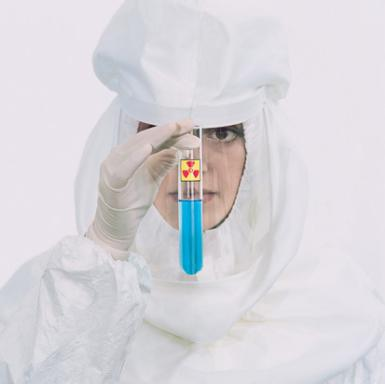 8
RETHINKING SAFETY: LEARNING FROM LABINCIDENTS
Let’s ask the three questions: 
What happened? How did it happen? Why did it happen? When you ask the latter question, let’s continue to ask why for at least five times to arrive near a root cause. 
Note that this will identify a root cause. It is likely there is more than one root cause. Most incidents occur because a series of missteps or mistakes were made that ultimately came together to result in the adverse event.
What happened? A hot piece of glass tubing was placed in the hand of the instructor, causing a burn and causing the glass tubing to be damaged when it dropped to the floor. There were two adverse outcomes—a burn and a broken glass tube. 
How did it happen? The tubing was heated to red hot, bent, and then removed from the flame. Once the glass was removed from the flame, it began to cool; however, as most cooks know, glass retains heat well and the glass tubing was still very hot. The student must have quickly walked to the instructor with glass tubing, holding it at the ends. Not being aware that the glass was still hot, it was handed to her to examine to determine if it was a good bend. Thus, the student did not recognize the hazard. Furthermore, the instructor did not recognize (the hazard) that the glass was hot or could have been hot, and grabbed the hot glass in her hand.
9
RETHINKING SAFETY: LEARNING FROM LABINCIDENTS
We present below two series of “five questions” that analyze this incident.
Why did it happen? 
Why? [#1] The student did not recognize the hazard. 
Why? [#2] Probably because the instructor did not alert the student to the potential hazard (hot glass) that resulted from the heating. 
Why? [#3] The instructor failed to recognize the potential hazard of hot glass, as indicated by her acceptance of the hot glass. 
Why? [#4] The instructor had not taken time to consider (assess) the potential hazards of the experiment prior to the start of the laboratory. 
Why? [#5] The instructor had not been taught about the hazards of this experiment.
Why did it happen? 
Why? [#1] The instructor did not recognize the hazard. 
Why? [#2] Hot glass looks like cold glass and the instructor did not think a student would hand a hot object to another person. 
Why? [#3] The instructor did not have enough safety education or experience in working with students.
 Why? [#4] The safety education the instructor received did not address this topic. 
Why? [#5] The organization (college) failed to adequately educate instructors about the specific and general risks in chemistry labs.
10
RETHINKING SAFETY: LEARNING FROM LABINCIDENTS
While each series starts with a different answer to the first “Why?” they both end up at the same root cause: inadequate instructor education in safety.
You could at this point continue to ask “Why?” Also, other potential reasons could be offered, depending on the “facts”—these may have entered your thoughts as we went through this  example.
For instance, the instructor had not been taught how to conduct risk assessments of experiments, or the instructor failed to conduct the needed assessment of the hazards. If you were able to question the student and instructor you might be able to more precisely determine the root causes.
11
RETHINKING SAFETY: LEARNING FROM LABINCIDENTS
However, if we learned during our incident investigation that the instructor had been educated in the hazards of the experiment, then there would have been a different answer to the last “Why?” It may have been one of communication in which the instructor failed to provide adequate safety instructions to the student for some reason, or perhaps the instructor gave the proper instructions but the student failed to hear or understand or forgot the instructions because there were too many things to remember.
The point here is that the causes are dependent on the incident and the facts of the incident as best and as honestly as they can be determined. 
If you are involved in an incident or near miss, it is important that you consider carefully what happened and attempt to determine why this happened so you can develop steps to prevent it from happening again.
12
RETHINKING SAFETY: LEARNING FROM LABINCIDENTS
How Might We Prevent This Incident From Happening Again?

We have now answered the question “Why?” five times, and we are near a “root” cause for the incident. So what would be the recommendations or steps to prevention (lessons learned) for this incident?
Instructors should be educated about assessing, recognizing, and managing the hazards of experiments.
Instructors need to know or be able to determine the specific hazards of the specific experiments that are being carried out under their direction.
Instructors should communicate the hazards to the students before the experiments begin.
For this specific experiment, instructors should not hold out their hands to receive tubing that may be hot; instructors should keep their hands in their pockets or behind their backs.
The instructor should pass on this lesson learned to other instructors so they are also aware of this hazard and will not make the same mistake.
13
FOSTERING A SAFETY CULTURE
Safety Follows the Leader—What If You Are the Leader?
When you graduate and become employed, you may find the safety of a laboratory and the people working in it are now your responsibility. That is, you will be officially charged with ensuring the safety of the laboratories that you will manage. 
You may be in charge if you become a teaching assistant in a university, and suddenly you are the “resident expert” who is responsible for establishing and maintaining safety for students using the laboratories in the school where you work. This encompasses safety for all parts of programs and facilities, including conducting experiments safely, maintaining the facilities themselves (laboratory, stockroom) and safety equipment, preparing reagents, managing chemical waste, teaching safety, and conducting safe demonstrations. 
This may also be the case if you go to work in an industrial operation, where you must not only do your own work but are assigned responsibility for safety of laboratory operations and those people working in those laboratories. The most important thing that you must do is to establish and promote a strong, enthusiastic, vibrant safety culture.
14
FOSTERING A SAFETY CULTURE-
“Safety is everyone’s responsibility.”
Traits of Safety Leaders
• Inspire people so that they want to be safe—so they are passionate about safety.
• Seek open and transparent communication to build an honest and trustworthy relationship.
• Lead by example, supporting safety in their actions and in their investments in time and resources.
• Hold people accountable for safety processes and activities, rather than specific outcomes.
• Educate others in safety with examples and rationale, using opportunities for instructing, coaching, mentoring, and delegating.
• Listen first. Try to understand the other person’s perspective before offering advice, support, or direction.
• Promote ownership of the safety process by seeking others’ involvement in the safety process and allowing them opportunities to achieve desired outcomes.
• Provide expectations rather than mandates—giving people opportunities to make their own decisions.
• Express some “uncertainty” as to how to reach safety goals—giving great latitude to others to figure out how to accomplish these goals.
• Understand that some things cannot be measured, but it is important to increase self-esteem, personal control, optimism, and a strong sense of being a part of the safety culture.
• Perceive that people have skills and attributes over a continuum, so that individuals have particular abilities to accomplish certain things well and others not as well.
15
FOSTERING A SAFETY CULTURE
A Battle Between Safety and Human Nature
Scott Geller, a psychologist who specializes in safety, provides 50 principles for establishing a strong safety culture. Some of these principles are: safety should be an internally driven value, people should understand safety theory, people should teach safety, safety leaders can be developed, and the focus of safety should be safety processes not safety outcomes. These principles lead you to continually work on how to do things safely rather than just emphasizing a “zero” incident rate or time away from work for an incident. Geller points out that safety continually conflicts with human nature, which seeks to do those things that are convenient, comfortable, and expedient since safety can sometimes lead to discomfort, inconvenience, and inefficiency of time.
16
FOSTERING A SAFETY CULTURE
The Safety Ethic
I work safely
value safely
prevent at-risk behavior
promote safety and
accept responsibility for safety

In the workplace, this safety ethic reflects a mindset of attitude and responsibility that keeps you, and others, safe in the laboratory.
17
RESPONDING TO LABORATORY EMERGENCIES
Incident: Sulfuric Acid Spill
A student was working in a laboratory handling an Erlenmeyer flask containing sulfuric acid. Someone was not careful and knocked the flask off the bench and it hit the floor, spattering acid onto the student’s shirt and jeans. He went to the emergency shower across the room and on the way took off his shirt that was already in shreds from the acid—he dropped it into the sink. Using the safety shower he was able to wash off the acid quickly so that it only left temporary red marks on his skin. His jeans were also shredded by the acid. His rapid response prevented any serious burns.
What lessons can be learned from this incident?
18
RESPONDING TO LABORATORY EMERGENCIES
Emergencies Requiring Evacuation—Being Prepared to Act Immediately!
The most likely laboratory emergencies, although rare, are fires, chemical spills, or common injuries such as minor burns and cuts.
This section is about responding to fires and chemical spills.
The first and most natural response to some emergency is a moment of panic, particularly if you fear that your own safety is in jeopardy. So, the first, best response is simply to recognize that moment of panic, take a deep breath to calm down (a bit), and then decide how to respond.
19
RESPONDING TO LABORATORY EMERGENCIES
‘‘Fight or Flight?’’ When You Need to Leave the Lab
If you hear a fire alarm?

You should immediately leave the laboratory. If you are using a gas burner or something electrical and you have time to turn this off without putting yourself at risk, then turn it off.
20
RESPONDING TO LABORATORY EMERGENCIES
‘‘Fight or Flight?’’ When You Need to Leave the Lab
What if the emergency is closer to you?
First, you should loudly call or shout to everyone in the vicinity that there is an emergency. The next choice that you have to make in any emergency is to either try to deal with the emergency or simply to leave the area or building (while being sure that someone in charge knows about the problem). Don’t put yourself at unnecessary risk. 	
Professional emergency responders, such as firefighters, have a clear priority of objectives when faced with hazardous situations:
Life safety.
Minimize property loss.
21
RESPONDING TO LABORATORY EMERGENCIES
‘‘Fight or Flight?’’ When You Need to Leave the Lab
Firefighters make careful judgments about their own safety as they try to rescue others and/or minimize property loss. The 21st century motto in the United States fire service is: “Everybody goes home.” No one should ever die trying to save a building; this is not good risk-reward analysis. 
The firefighters’ priorities should be your priorities, too. 
If you have any concerns about your own safety and/or the safety of others, the first and best response is to leave the area. In doing so, you should alert others in the same lab, or nearby labs, of the emergency. As a student, you should also alert a teaching assistant or instructor about the emergency. These individuals may have more safety training and ultimately are more responsible for the lab and lab incidents than you are (as a student).
22
RESPONDING TO LABORATORY EMERGENCIES
‘‘Fight or Flight?’’ When You Need to Leave the Lab
Depending on the size of the emergency, you may also wish to consider pulling a fire alarm since this will effect an evacuation of the building. 
Fire alarm stations are almost always located near exterior exit doors or stairwell doors. 
Pulling a fire alarm to evacuate a building in the event of a significant chemical spill that presents a health hazard to building occupants is a reasonable action, even if there is not a fire.
23
RESPONDING TO LABORATORY EMERGENCIES
‘‘Fight or Flight?’’ When You Need to Leave the Lab
In order to leave a building you must know where the exits are! 
Fire codes require that exit signs be clearly marked so finding an exit should be easy. 
Exit signs are typically located well above eye level near exit doors and stairwells, but it is possible, under heavy fire conditions, that smoke will obscure these signs. 
This discussion assumes that you are making a choice to leave the building far sooner than when “heavy smoke conditions” develop.
24
RESPONDING TO LABORATORY EMERGENCIES
‘‘Fight or Flight?’’ When You Need to Leave the Lab
Knowing where exits are located is a good personal safe practice, not only for the laboratory, but for other places you go, such as your dormitory, the theater, shopping malls, a hotel, a restaurant, or a place of business. 
Take notice of these when you enter a building. 
When staying in a hotel with a long corridor of rooms, count the number of doors between your room and the exit so you can find the exit when crawling in heavy smoke!
Perhaps surprisingly, humans tend to leave a building or room by the same door that they entered, even if that is not the closest exit! 
Modern laboratories are required to have at least two exits; when you first enter a lab you should take note of the location of the “other” exit since it may be the preferred route in an emergency.
25
RESPONDING TO LABORATORY EMERGENCIES
‘‘Fight or Flight?’’ When You Need to Leave the Lab
Call 110 and 112 (if necessary) - Do not assume that pulling a fire alarm notifies the fire department; sometimes it does and sometimes it doesn’t depending on how the system is designed.
You should not reenter a building after an evacuation until specifically instructed to do so by emergency personnel.
Your primary responsibility is your own safety and you should not attempt to fight fires that are too big or that you have not been trained to fight. Nor should you try to clean up chemical spills unless you can so this safely and appropriately. Your instructor will help you determine what is a reasonable, and an unreasonable, response.
26
RESPONDING TO LABORATORY EMERGENCIES
Nonlaboratory-Related Emergencies
There may be emergencies that require you to seek shelter rather than evacuating. 
These emergencies could be storms, tornadoes, or police emergencies. 
Usually there are designated places known as “shelter-in-place” locations within buildings and these are the safest locations for people to gather during these emergencies. 
These locations may be interior hallways, stairwells, closets, or other interior rooms without windows but with adequate architectural support for shelter. 
Always avoid windows or glass doors that may be shattered and become flying shrapnel that could seriously injury you or others. It is best to learn about shelter-in-place locations before emergencies take place.
27
RESPONDING TO LABORATORY EMERGENCIES
Nonlaboratory-Related Emergencies
In the case of a police emergency, you will need to follow the instructions of law enforcement officials. Many campuses now have elaborate protocols in place to respond to terrorist acts or other similar threats and situations. 
As in the situation with fires or spills, it is best to turn off equipment before leaving a lab if it is possible to do so safely. If electrical power is lost in a building, laboratory fume hoods will not work. Any materials in the hoods should be “capped,” if it is possible to do so safely before leaving.
28
RESPONDING TO LABORATORY EMERGENCIES
Summary
In an emergency:
Stay calm.
Mitigate the emergency, if you are trained to do so and can do so safely.
Leave the area if instructed to do so, or if you think it is unsafe to remain.
Pull fire alarms to evacuate buildings, if necessary.
Call 110 and provide specific details about the emergency.
Know where the exits are located.
Help injured persons, if it is safe to do so.
Know where “sheltered locations” are in your building.
Have someone with specific knowledge of the emergency meet emergency responders to provide them with information they will need about the emergency.
29